Proyecto 4
Avance II
“Estado de un producto/servicio”
Nombre: Cristián Fritis
Jose Díaz
Profesor: Diego Aracena
Fecha: 07-11-2022
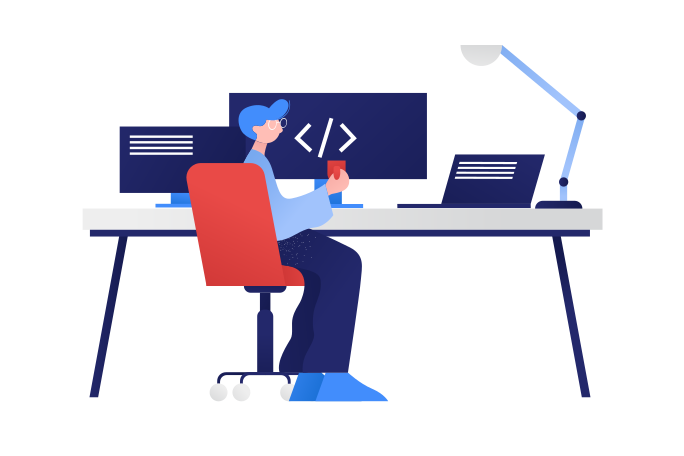 INTRODUCCIÓN
Se continuará con el proyecto “Desarrollo e integración de módulo para la presentación de estados de proyectos a clientes” a realizar y se explicitan la arquitectura general que se deberá seguir para su buen funcionamiento a la hora de implementarse.
OBJETIVO GENERAL
Presentar toda la documentación e información necesaria para lograr entender el desarrollo del proyecto con nombre “Módulos para la presentación de estados de proyectos a clientes”.
GOSTUDIO
OBJETIVOS ESPECÍFICOS
MÓDULOS
IMPLEMENTAR
AMBIENTE DE TRABAJO
Desarrollar el sistema de gestión de Producto/Servicio
Investigar y Caracterizar el ambiente de trabajo.
Se dará a conocer las distintas interacciones que ocurren internamente en el sistema.
COMPROBACIÓN
FINALIZACIÓN
Realizar posibles correcciones y pruebas Finales.
Comprobar y Validar módulos implementados en el sistema.
CARTA GANTT
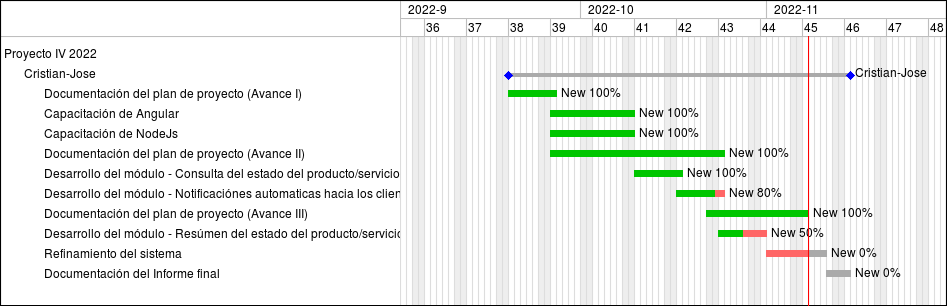 ARQUITECTURA DEL SISTEMA
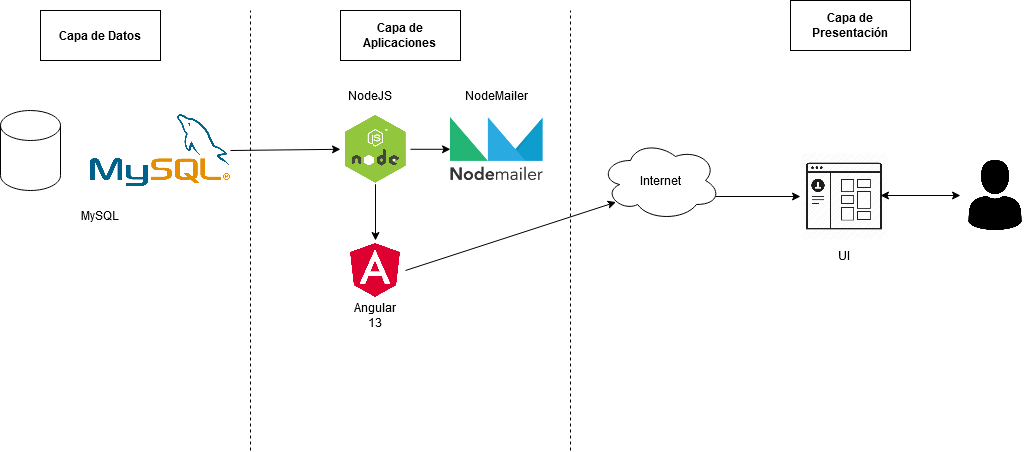 Una pequeña demostración de la arquitectura a seguir en el proyecto.
DIAGRAMAS BPMN
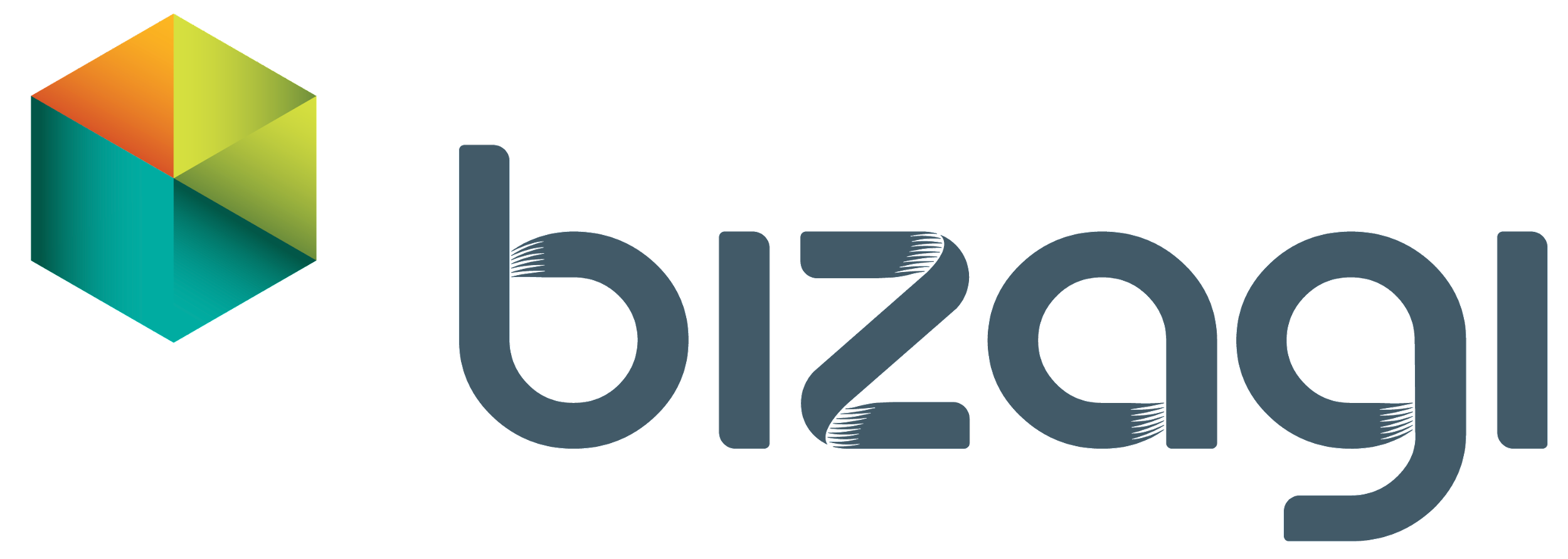 DESPLIEGUE DE ESTADO DE UN PRODUCTO/SERVICIO
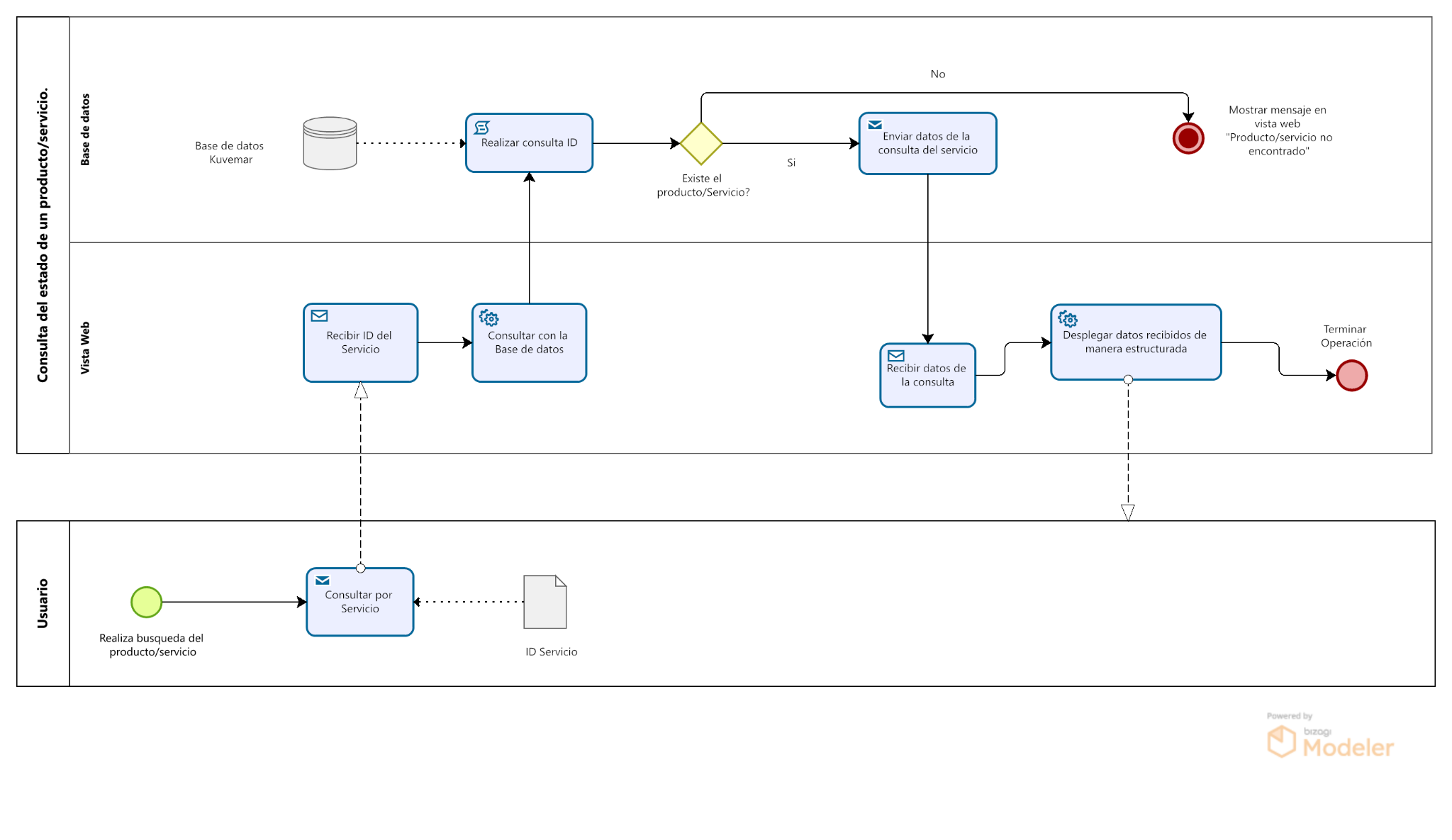 GENERAR PDF
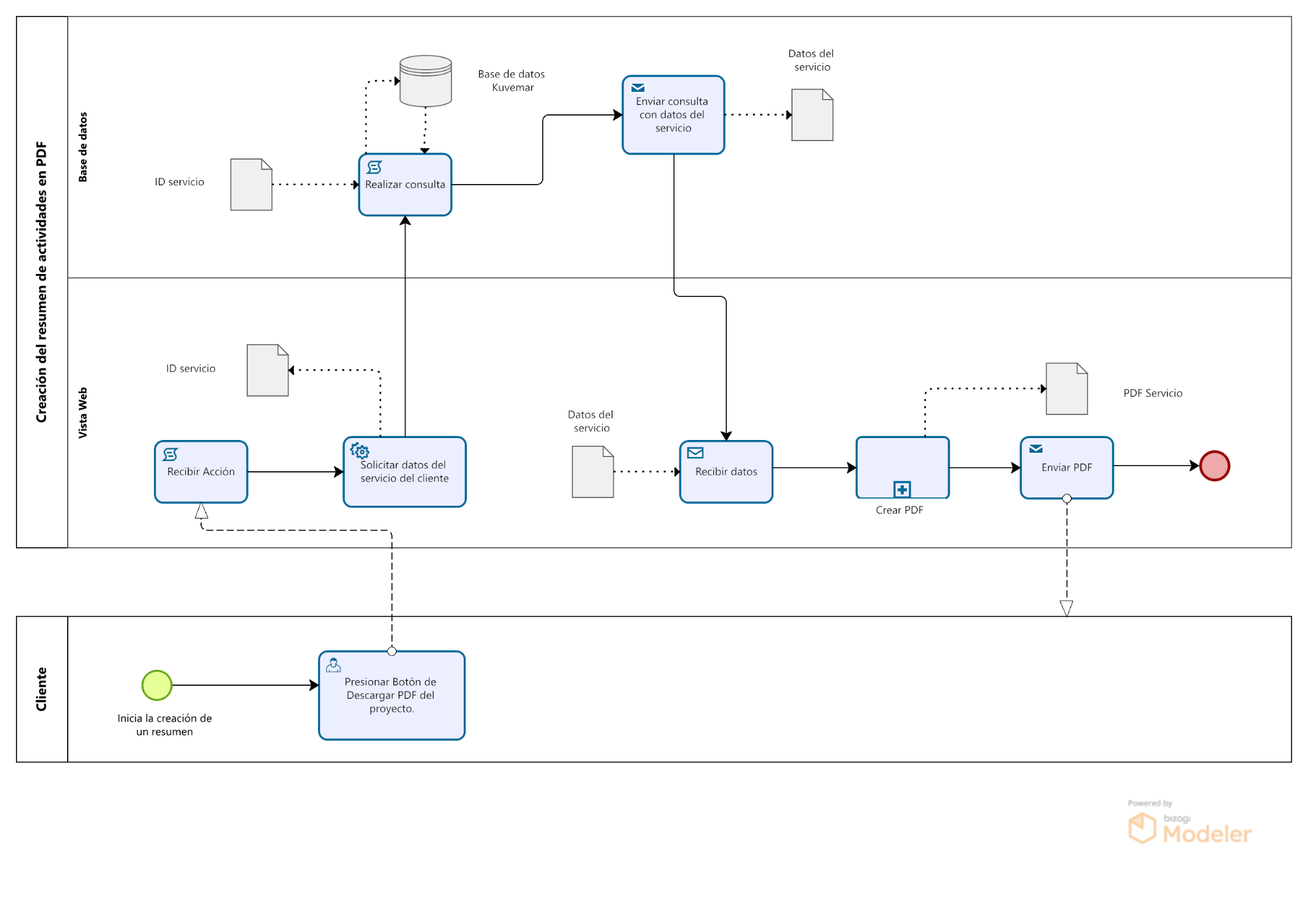 NOTIFICACIÓN AUTOMÁTICA
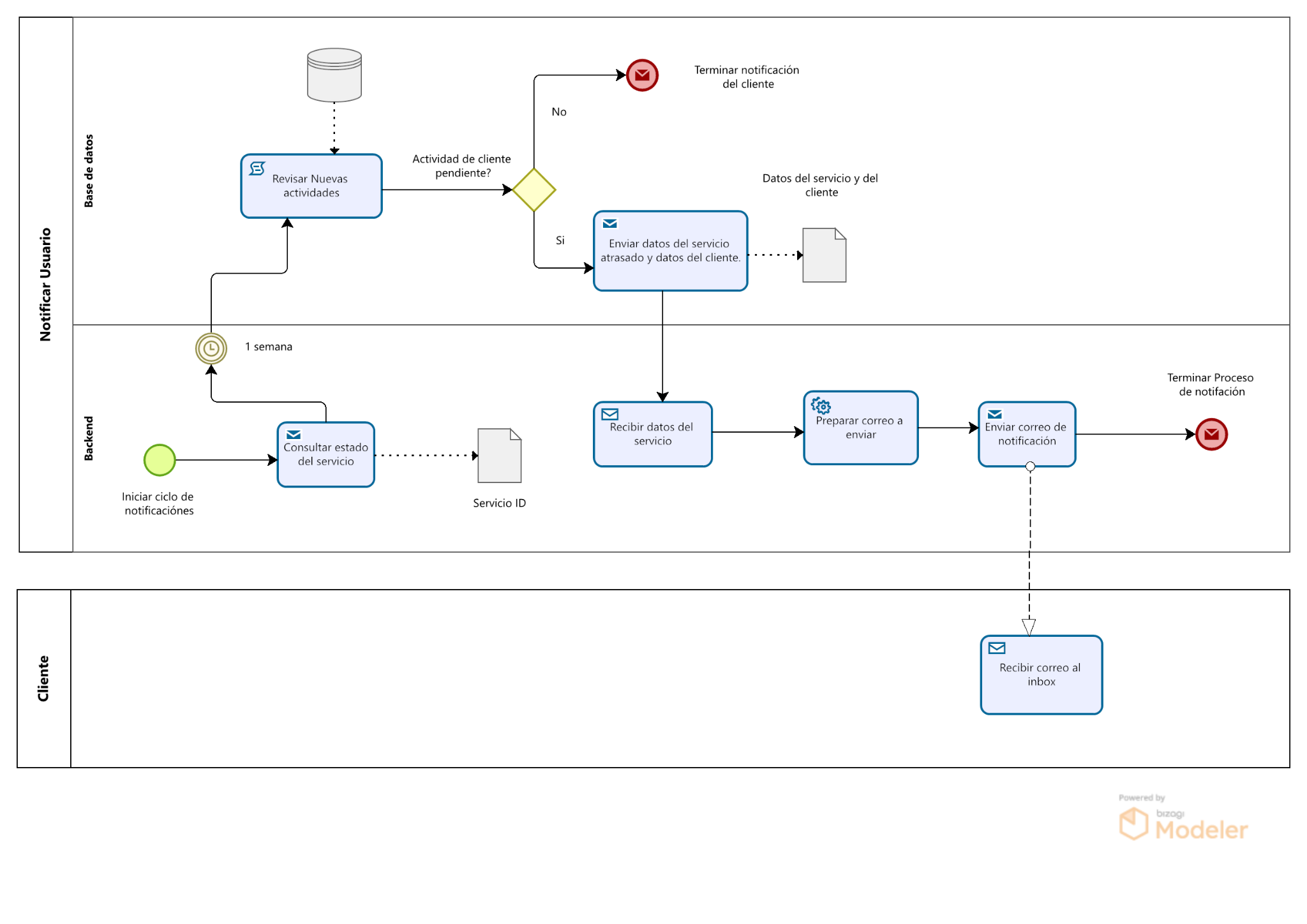 DESPLIEGUE DE ESTADO DE UN PRODUCTO/SERVICIO
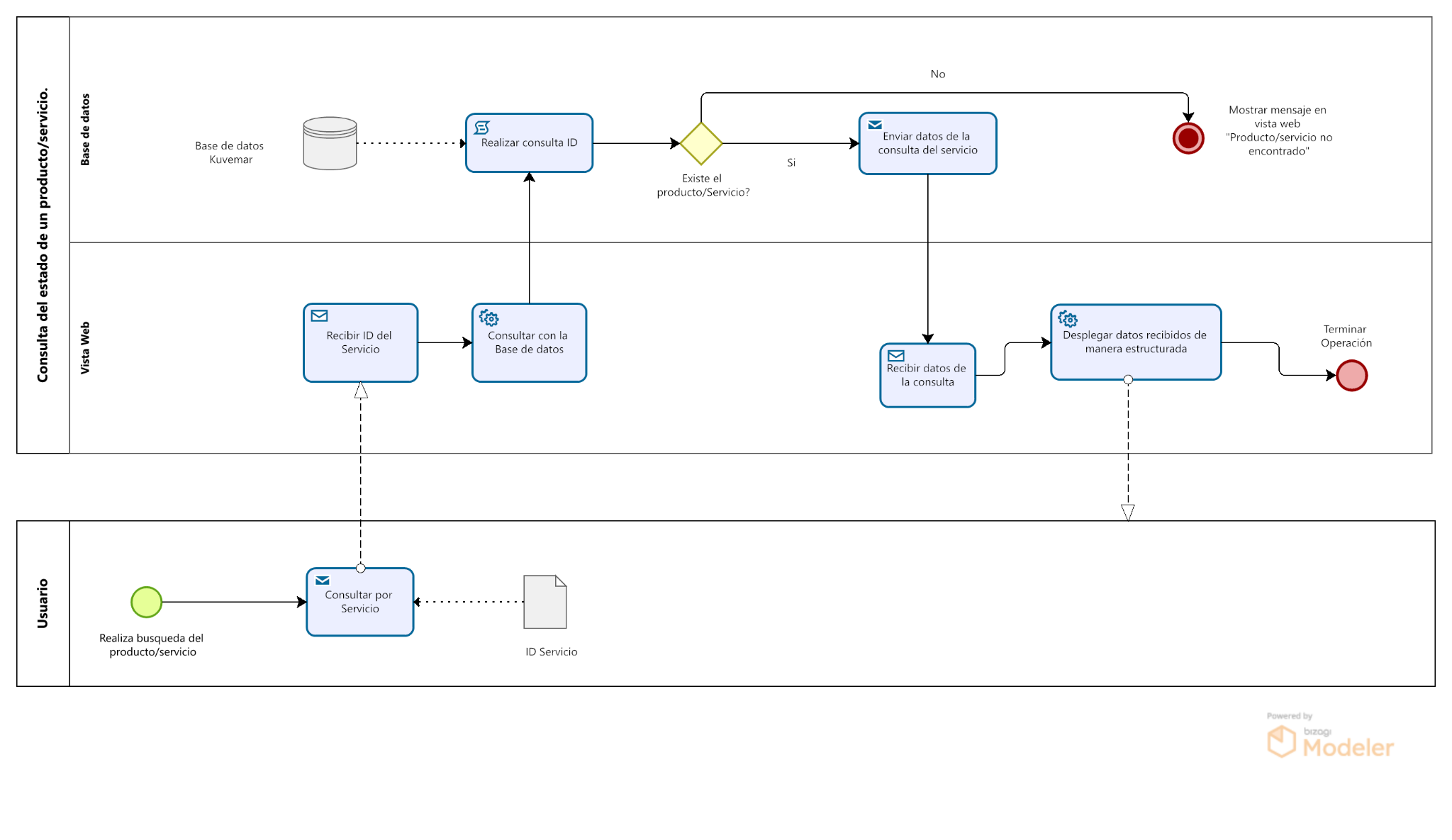 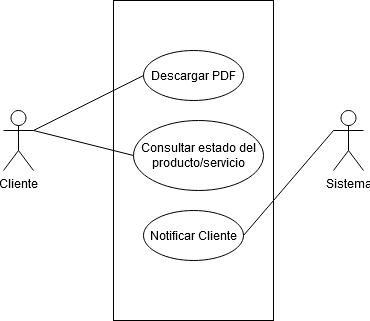 Casos de uso de sistema
En esta sección se describirán todas las funcionalidades e interacciones que ocurrirán dentro del sistema a implementar.
C.U.S. CONSULTAR ESTADO DEL PRODUCTO/SERVICIO
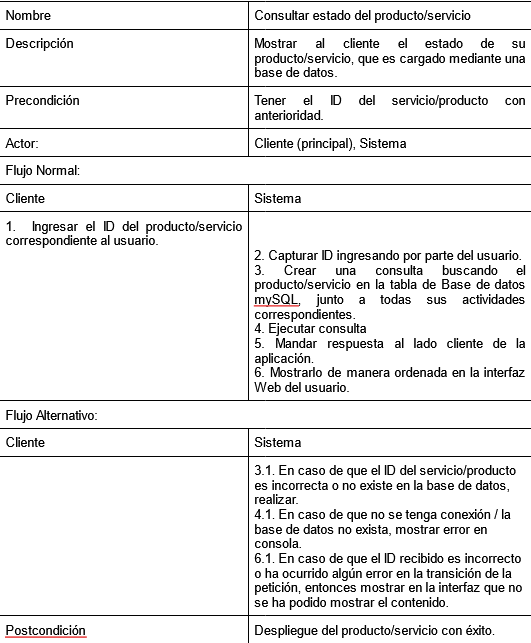 C.U.S. NOTIFICACIÓN AUTOMÁTICA
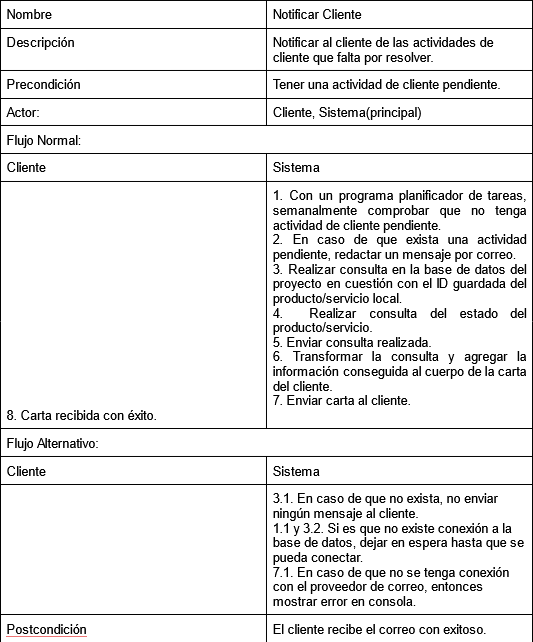 C.U.S. GENERAR PDF
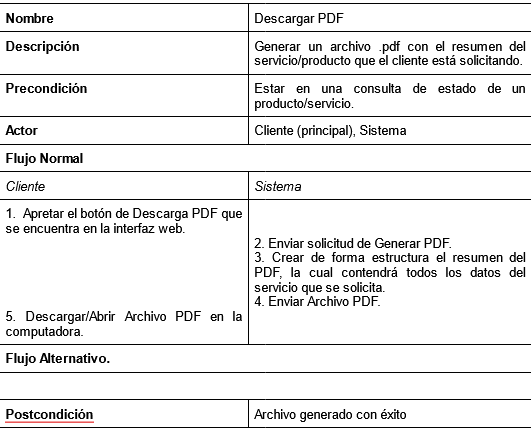 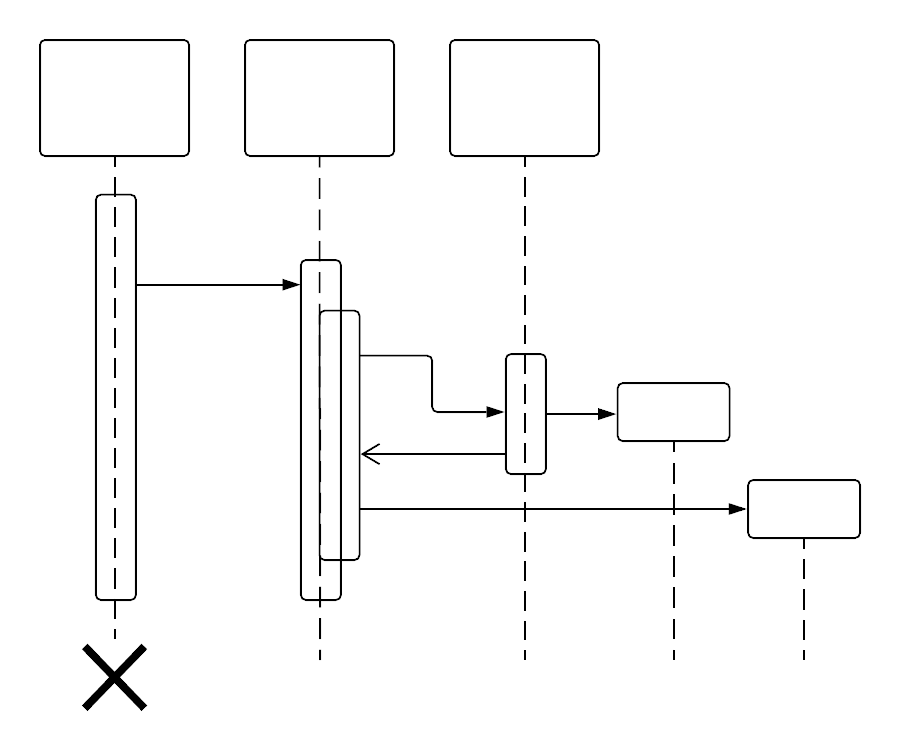 Diagramas de Secuencia
Diagrama de secuencia Nivel 0 -  Despliegue de estado de producto/servicio
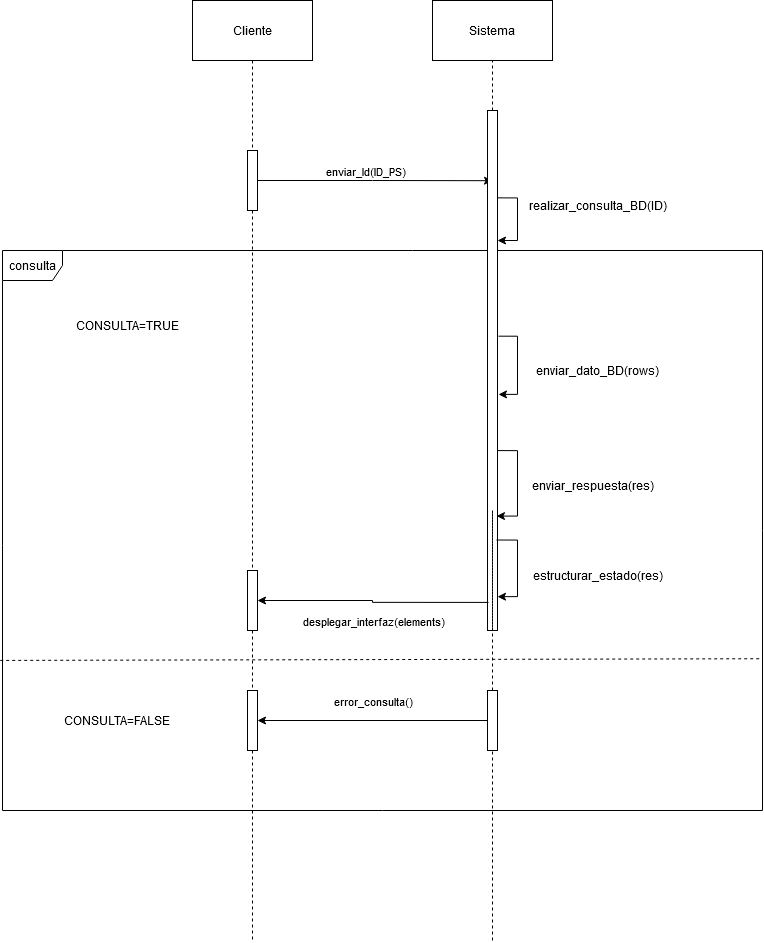 Diagrama de secuencia Nivel 0 -  Notificación por Correo del estado del servicio
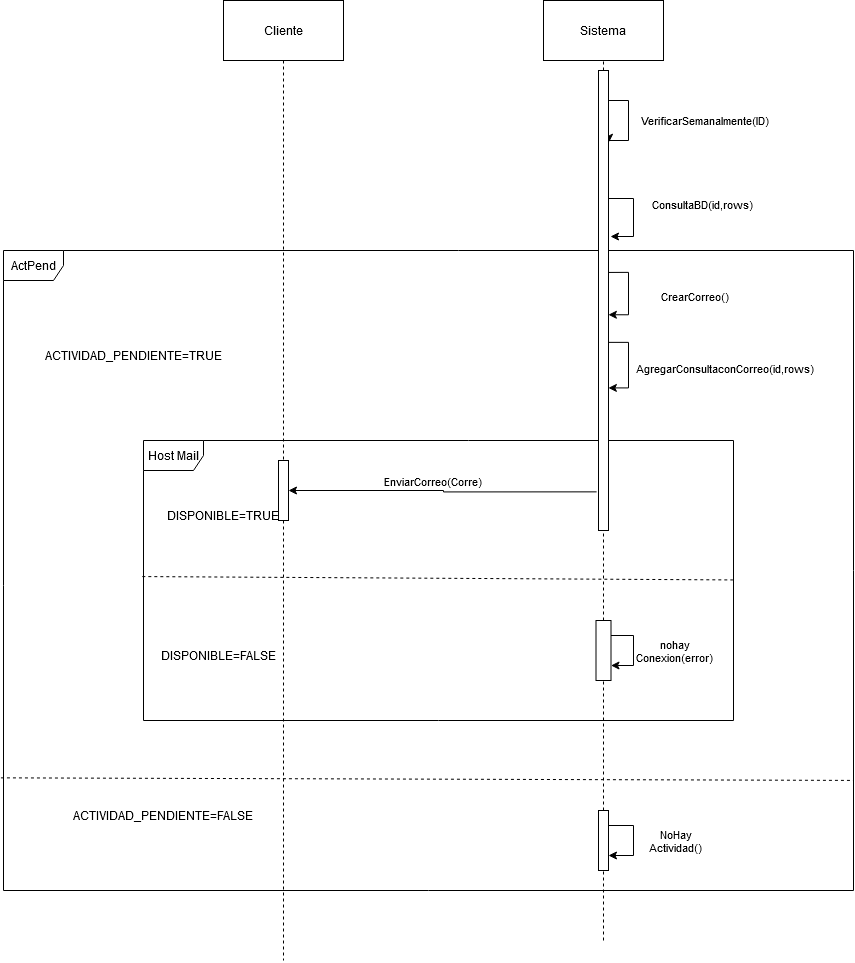 Diagrama de secuencia Nivel 0 - Generar PDF
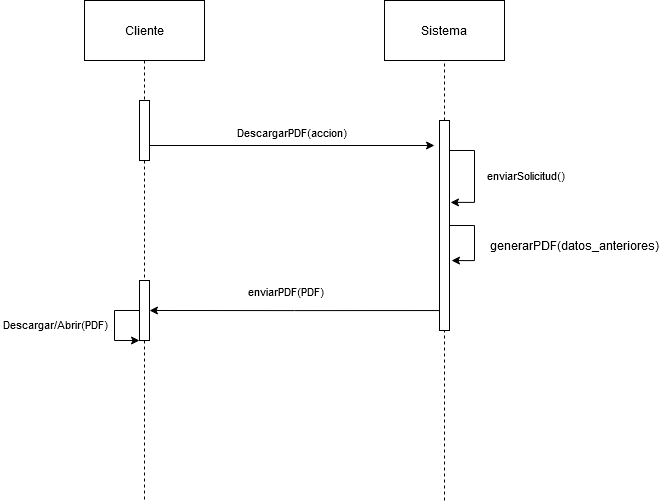 Diagrama de Interacción entre subsistemas
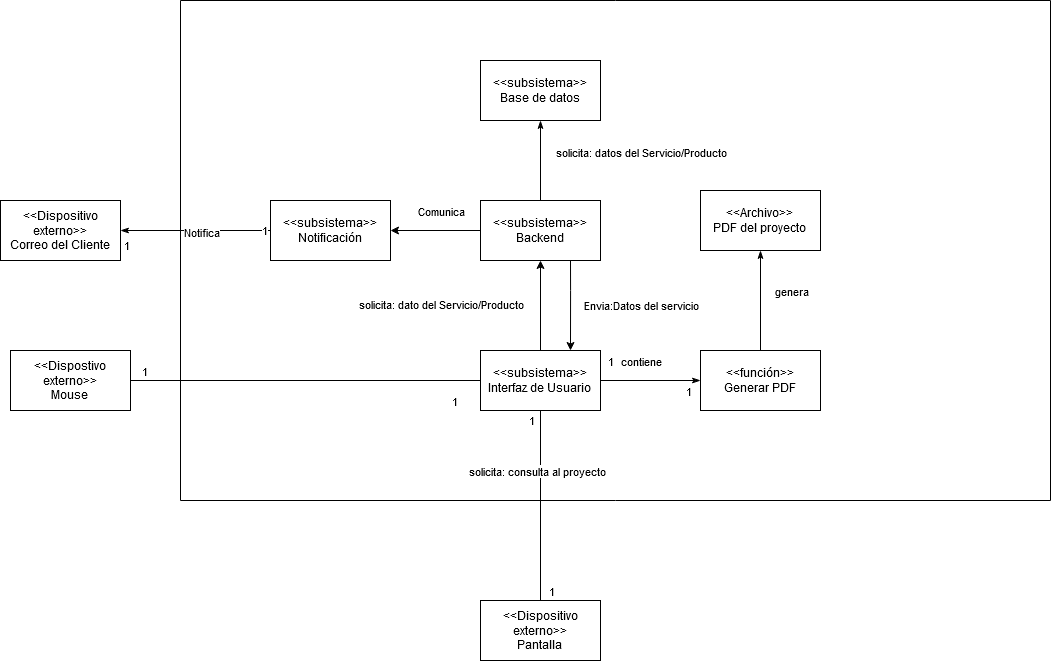 Diagrama de comunicación entre subsistemas
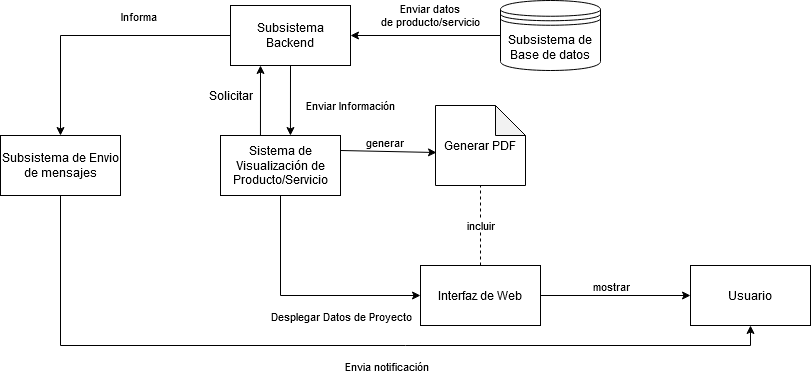 BASE DE DATOS
Relación:
1 a N : donde se tiene N actividades para 1 producto/servicio.
Entidades:
Servicios
Actividades
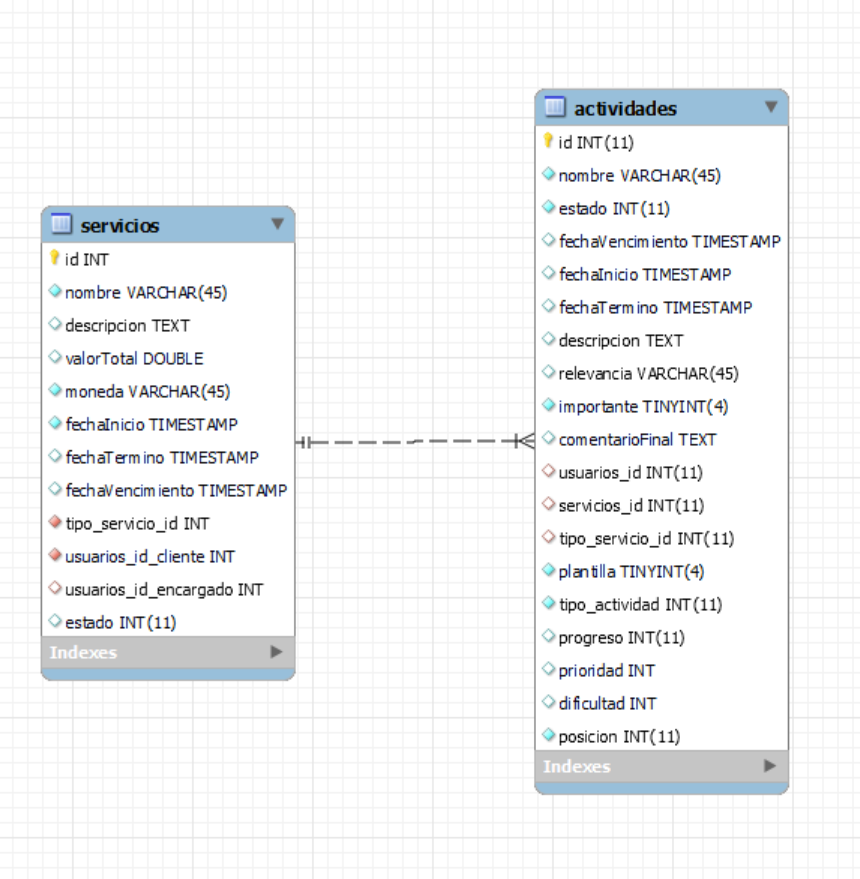 REPOSITORIO
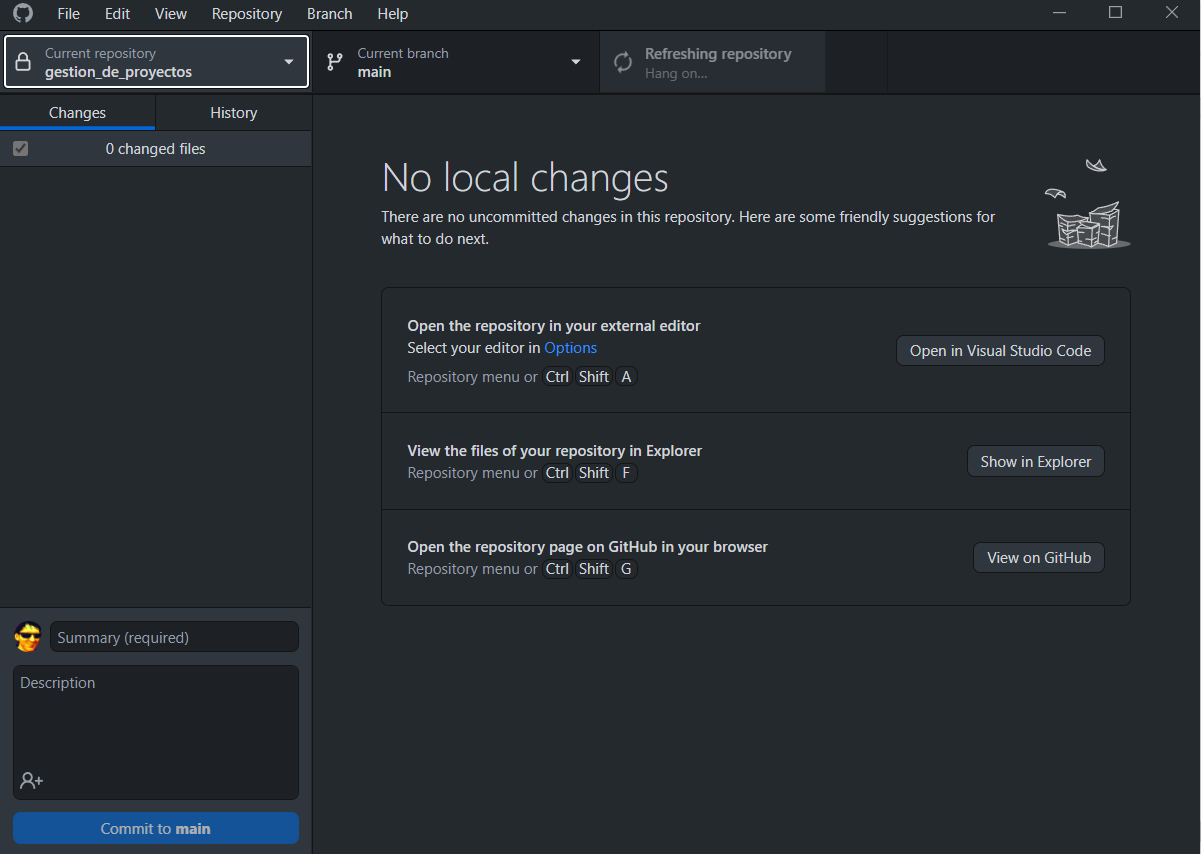 Para el gestionamiento más eficiente y controlado, se ha decidido utilizar github desktop.
Módulo - Despliegue de un producto/servicio
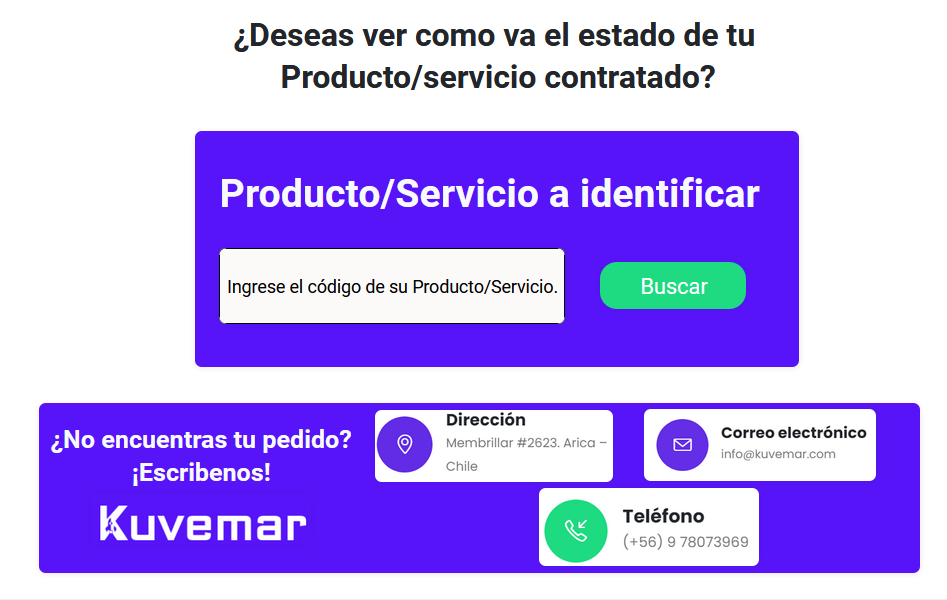 Módulo - Estado de un producto/servicio
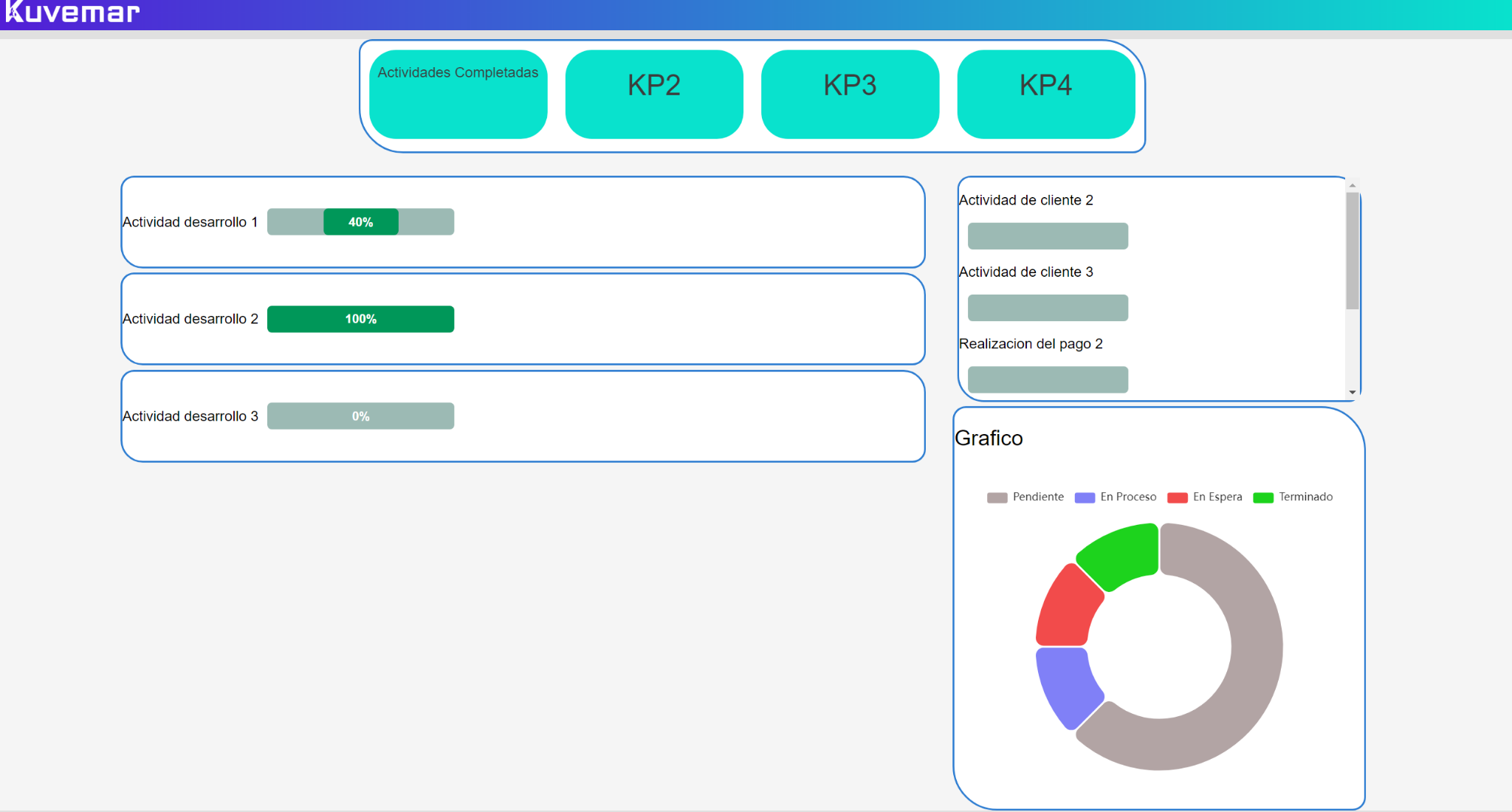 Módulo a Futuro - Estado de un producto/servicio
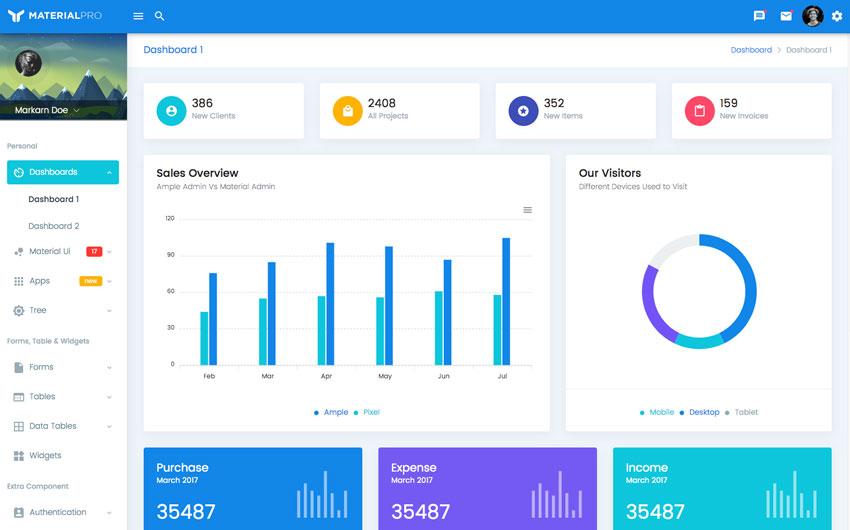 CONCLUSIONES
IMPLEMENTACIÓN DE UN REPOSITORIO
DEFINICIÓN DE LA ARQUITECTURA
HERRAMIENTAS A UTILIZAR
Se ha definido la arquitectura general de los sistemas, la cual otorgará una ayuda en la definición base del proyecto.
Se han especificado todas las herramientas a utilizar durante el transcurso del proyecto.
Para el buen desarrollo y control de un proyecto se utilizará un repositorio remoto, que en  este caso será GitHub.